Lavori di settembre in prima
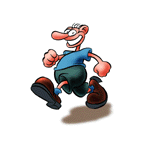 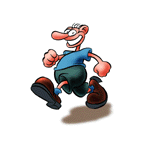 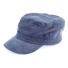 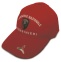 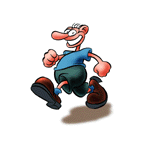 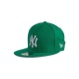 Corsa delle classi
F
R
E
G
O
L
e
C
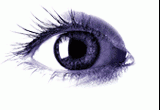 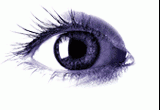 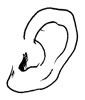 B
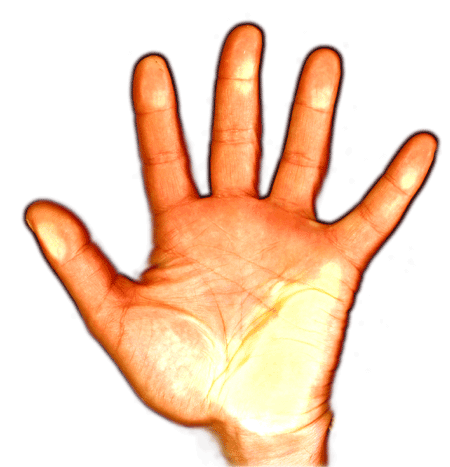 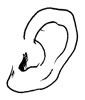 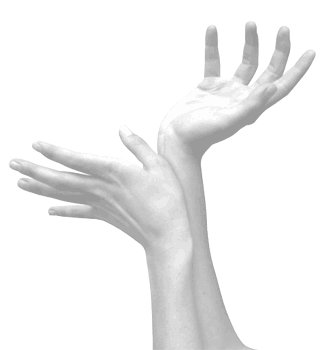 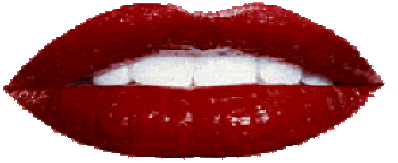 classifica
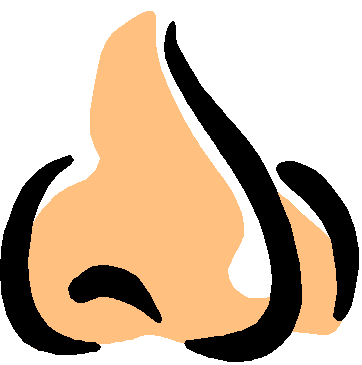 interrogazioni
Prove di ingresso
Rispetto delle regole
Ogni dito un senso
controlli
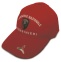 F
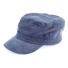 C
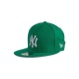 B
R
E
G
O
L
e
Un semplice esperimento
Titolo:  bilancia – equilibrio – altalena . . . .
Materiale: un righello, una squadra, due gomme uguali o diverse . . .
Impianto: su un lato di taglio della squadra si pone il righello di piatto e lo si tiene in orizzontale . . . 
Esecuzione ( misurazioni-controlli-tempi) : si sceglie il centro del righello, si pongono le due gomme ai lati opposti del righello e a distanze dal centro che mantengano lo stato di equilibrio . . . Si verifica che l’ equilibrio si mantenga e si misurano i pesi delle gomme e le distanze dal centro, ricavando una relazione numerica e  matematica , scrivendone una formula . . .
Conclusioni: la bilancia sta in equilibrio se . . .
Rifacimenti per errori parziali o totali: 
Tesi dell’ ipotesi :  formula.
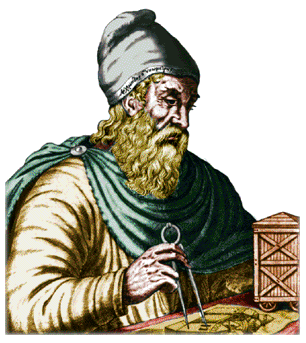 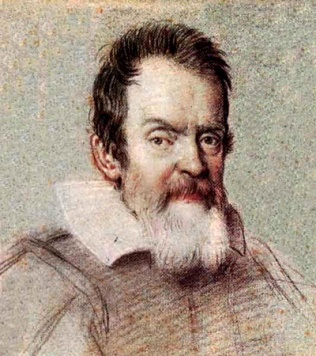 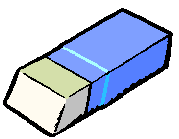 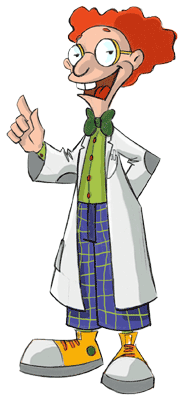 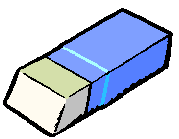 Settembre
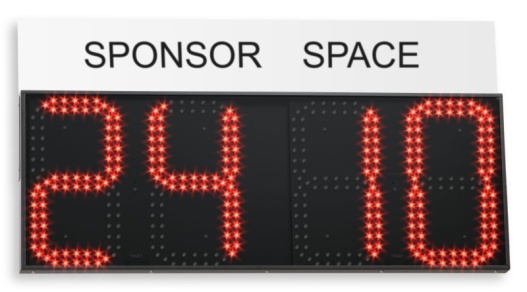 GIORNO   /  MESE
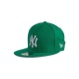 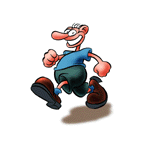 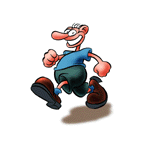 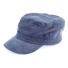 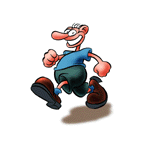 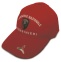 G  i u g n o